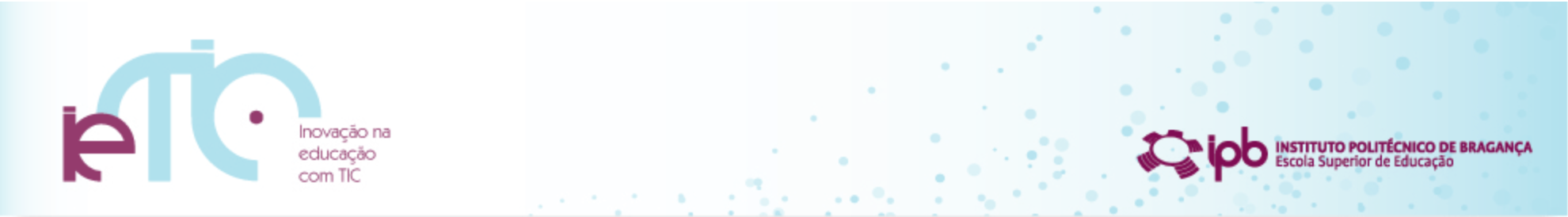 Robots & NEE:
A robótica virtual como promotora de inclusão e da aprendizagem por projetos lúdicos
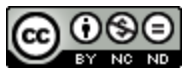 Introdução
Atividades lúdicas: poderosos auxiliares educativos; promovem atividades diferentes e a participação ativa dos alunos (Gayer et al., 2015);

Robótica Educativa (RE): lúdica e desafiante. Promove a inclusão (Conchinha et al., 2015), o raciocínio computacional e a aquisição de conteúdos curriculares (Almeida, 2015; Ribeiro, 2006);

Devido ao custo da Robótica Tangível (RT), foi desenhada uma oficina de formação de professores sobre Robótica Virtual (RV), com recurso ao RoboMind®;
2
Robots & NEE: A robótica virtual como promotora de inclusão e da aprendizagem por projetos lúdicos 
Cristina Conchinha, Maria Leal e João Correia de Freitas
10 alunos participantes, com idades entre os 11 e os 15 anos e matriculados entre o 5.º e o 8.º ano de escolaridade do Agrupamento de Escolas de Lousada Este;

Metodologia: estudo de caso, assente nos paradigmas qualitativos e quantitativos

Conclusão: a robótica virtual promove a inclusão, interação, a aquisição de conteúdos, o raciocínio lógico e o pensamento computacional, através de uma atividade lúdica e motivadora.
3
Robots & NEE: A robótica virtual como promotora de inclusão e da aprendizagem por projetos lúdicos 
Cristina Conchinha, Maria Leal e João Correia de Freitas
Revisão da literatura
Aprender a brincar e aprendizagem por projetos:
Piaget: o sujeito aprende pela interação com o meio e com os outros; o conhecimento é ativo e resulta da exploração, interação e resolução de situações problemáticas (Piaget, 1971);

Papert: atividades criativas e significativas, promovem a construção e assimilação do conhecimento (Rocha, 2006); Os sujeitos devem desenvolver competências, aprender conceitos, avaliar circunstâncias e lidar com o imprevisto (Papert, 2008).
Robots & NEE: A robótica virtual como promotora de inclusão e da aprendizagem por projetos lúdicos 
Cristina Conchinha, Maria Leal e João Correia de Freitas
4
Necessidades educativas especiais (NEE):
Aluno demonstra sentir maiores dificuldades (López & Valenzuela, 2015) físicas, emocionais e/ou intelectuais (Correia, 2013) em relação aos seus pares (López & Valenzuela, 2015), o que pode impedir o aluno de alcançar todo o seu potencial (Correia, 2013);

NEE permanentes, temporárias e alunos em risco educativo(Correia, 2013).
Robots & NEE: A robótica virtual como promotora de inclusão e da aprendizagem por projetos lúdicos 
Cristina Conchinha, Maria Leal e João Correia de Freitas
5
RV e NEE:
Heuvel et al. (2015): tecnologia como promotora de atividades lúdicas para jovens com limitações motoras: análise da literatura de 27 trabalhos, 15 dos quais com robots virtuais, 8 com robots tangíveis e 4 com programas de computador. As atividades promoveram a participação, interação e evolução dos participantes;

Projeto COMPSAR (COMparison of Physical and Simulated Assistive Robots): robótica tangível Vs. robótica virtual, com alunos com graves limitações motoras: as duas ferramentas promovem a inclusão e os robots virtuais permitem reduzir o valor inicial de investimento e adaptar os programas às necessidades específicas dos participantes (COMPSAR, 2012; Encarnação et al. 2012).
6
Robots & NEE: A robótica virtual como promotora de inclusão e da aprendizagem por projetos lúdicos 
Cristina Conchinha, Maria Leal e João Correia de Freitas
Material e métodos
Aprendizagem através de atividades lúdicas e de projetos com o simulador de robótica RoboMind®;
7
Robots & NEE: A robótica virtual como promotora de inclusão e da aprendizagem por projetos lúdicos 
Cristina Conchinha, Maria Leal e João Correia de Freitas
Critérios de seleção do RoboMind®:
ser de fácil instalação; 
exigir apenas um computador e não depender de ligação ininterrupta à internet; 
ter um custo acessível; 
permitir a programação através de comandos visuais e de um código simplificado; 
possibilitar a programação e configuração do programa em língua portuguesa; 
facultar um sistema ou comunidade de apoio ao programa; 
permitir múltiplas possibilidades de programação, de forma a poder ser utilizado por alunos a partir do primeiro ano do ensino básico; 
oferecer um interface simples e intuitivo.
Robots & NEE: A robótica virtual como promotora de inclusão e da aprendizagem por projetos lúdicos - Cristina Conchinha, Maria Leal e João Correia de Freitas
8
Abordagem metodológica mista, consistente com o estudo de caso:
observação participante da professora de educação especial dos participantes;

registo fotográfico e gravação audiovisual das sessões de trabalho;

reflexões e avaliações da professora;

questionário aplicado aos alunos.
Robots & NEE: A robótica virtual como promotora de inclusão e da aprendizagem por projetos lúdicos 
Cristina Conchinha, Maria Leal e João Correia de Freitas
9
Seleção dos participantes:
terem idades compreendidas entre os 6 e os 18 anos;
terem um diagnóstico oficial de NEE; 
frequentarem uma escola de ensino regular.
10
Robots & NEE: A robótica virtual como promotora de inclusão e da aprendizagem por projetos lúdicos 
Cristina Conchinha, Maria Leal e João Correia de Freitas
Descrição dos participantes:
Aluno A, 9 anos, 5.º ano de escolaridade, Défice Cognitivo (DC) moderado;
Aluno B, 12 anos, 5.º ano de escolaridade, défice cognitivo moderado;
Aluna C, 13 anos, 5.º ano de escolaridade, défice cognitivo moderado, com limitação visual;
Aluna D, 12 anos, 6.º ano de escolaridade, dislexia e disortografia;
Aluno E, 13 anos, 6.º ano de escolaridade, défice cognitivo moderado;
Aluno F, 14 anos, 6.º ano de escolaridade, défice cognitivo moderado;
Robots & NEE: A robótica virtual como promotora de inclusão e da aprendizagem por projetos lúdicos 
Cristina Conchinha, Maria Leal e João Correia de Freitas
11
Aluna G, 13 anos, 7.º ano de escolaridade, défice cognitivo grave;
Aluno H, 13 anos, 7.º ano de escolaridade, atraso no desenvolvimento intelectual e psicossocial, associado à epilepsia, com episódios de ausências. Apresenta comportamentos desafiantes e de oposição;
Aluna I, 14 anos, 8.º ano de escolaridade, défice cognitivo moderado e atraso no desenvolvimento da linguagem;
Aluno J, 15 anos, 8.º ano de escolaridade, défice cognitivo moderado, atraso no desenvolvimento psicomotor e perturbação específica da linguagem.
Robots & NEE: A robótica virtual como promotora de inclusão e da aprendizagem por projetos lúdicos - Cristina Conchinha, Maria Leal e João Correia de Freitas
12
Resultados
10 sessões de trabalho: 5 grupos de trabalho e 2 sessões para cada grupo, sendo que todas as atividades foram realizadas em grupos de 2 elementos:
13
Robots & NEE: A robótica virtual como promotora de inclusão e da aprendizagem por projetos lúdicos 
Cristina Conchinha, Maria Leal e João Correia de Freitas
Abordagem:
Dramatização do ambiente e da programação do RoboMind® através do jogo “o rei manda o robot...” adaptado do jogo infantil “o rei manda”. Todos os alunos tiveram oportunidade de personificar o robot e o rei;

Entrega de um mapa colorido do ambiente do RoboMind, em papel, para os alunos desenharem o seu próprio trajeto;
Robots & NEE: A robótica virtual como promotora de inclusão e da aprendizagem por projetos lúdicos - Cristina Conchinha, Maria Leal e João Correia de Freitas
14
Redação dos comandos de programação nos cadernos dos alunos, com os comandos “andarFrente”, “andarTrás”, “virarDireita” e “virarEsquerda”:
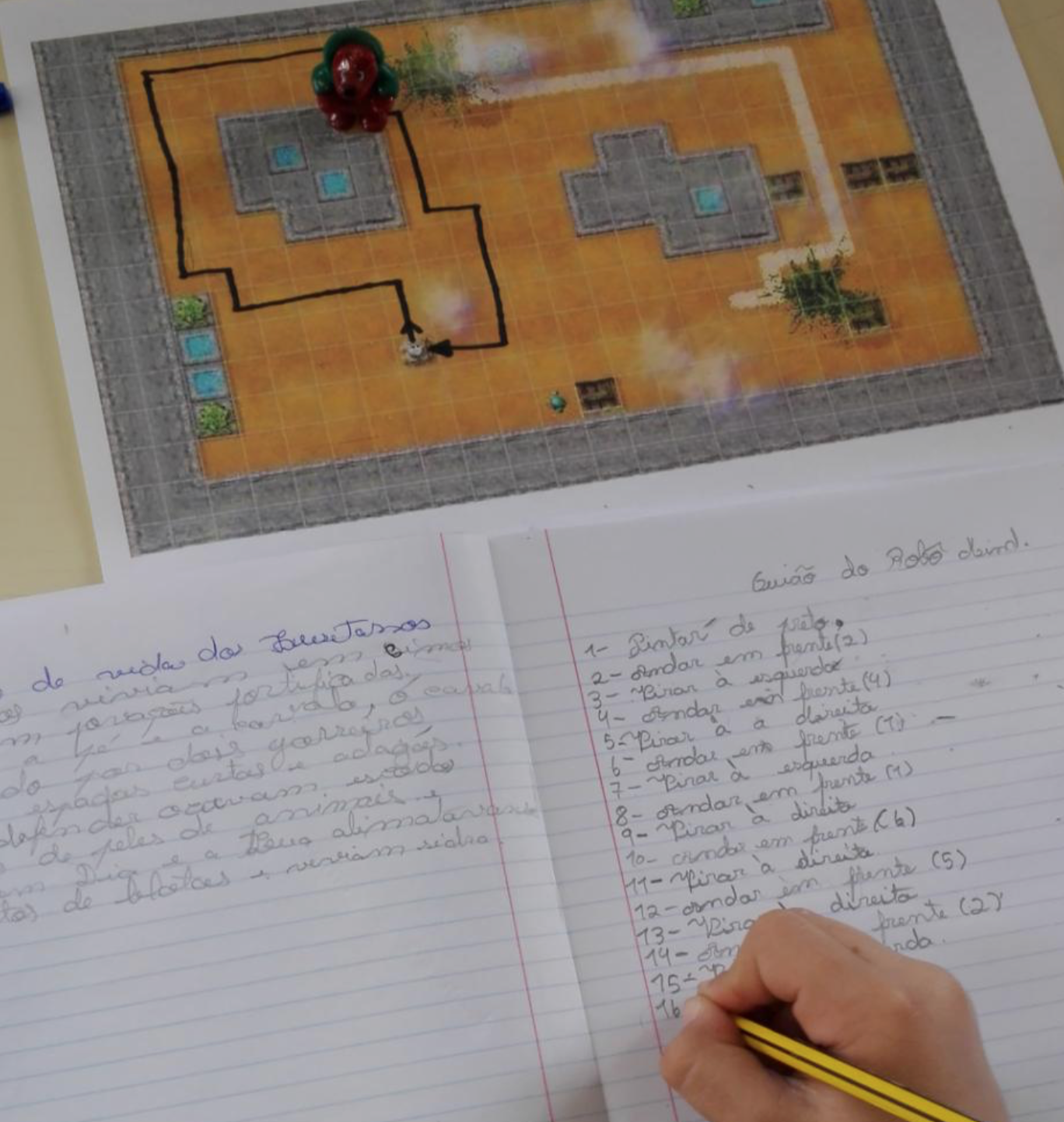 Figura 1 – Aluno B a escrever a programação para 
o RoboMind® realizar o trajeto que o aluno planeou
15
Robots & NEE: A robótica virtual como promotora de inclusão e da aprendizagem por projetos lúdicos
Cristina Conchinha, Maria Leal e João Correia de Freitas
Cópia da programação do caderno para o Microsoft® Word®;
Programação do robot “Robo” através do menu “Editar”, no RoboMind®:
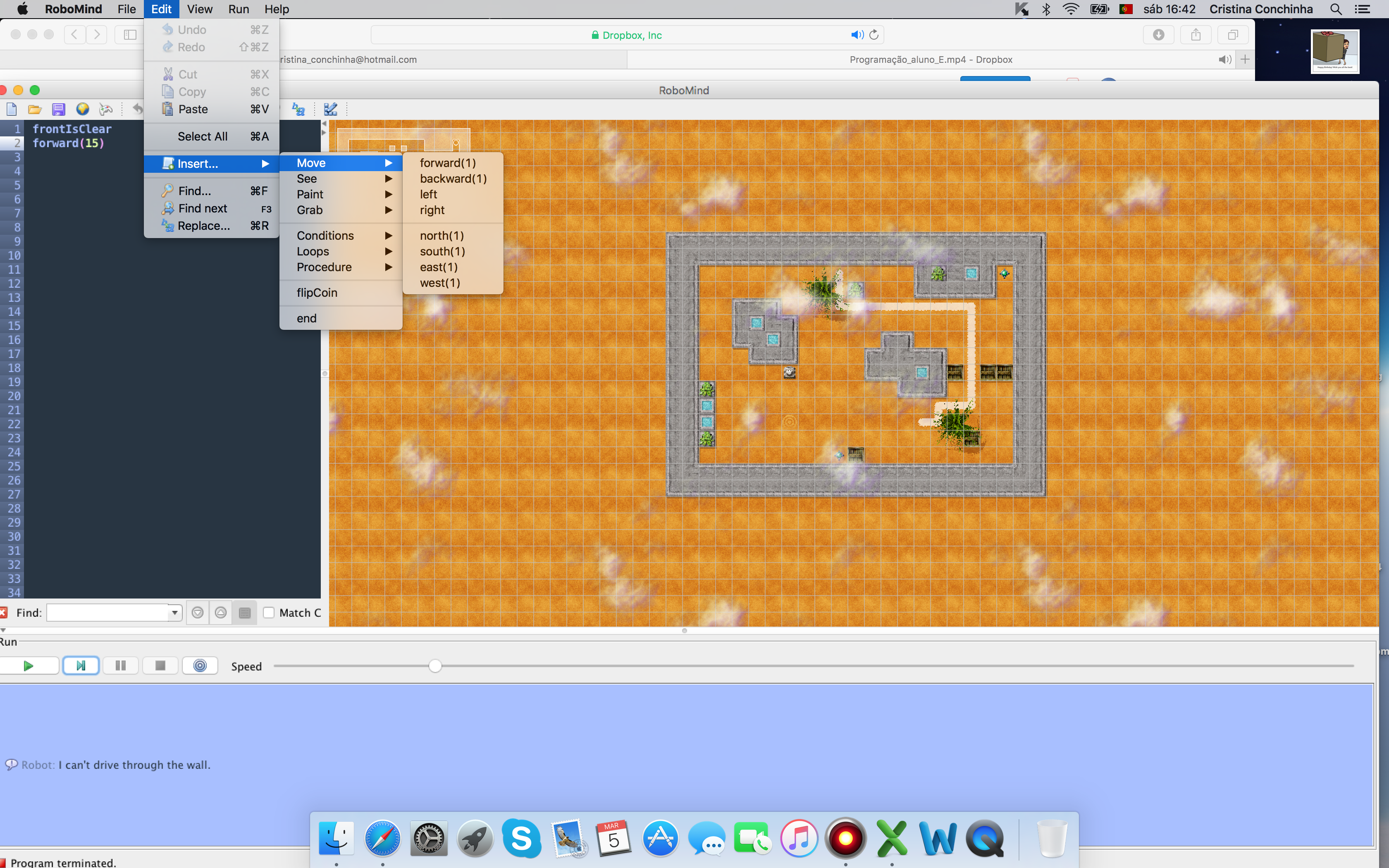 Figura 2 – Ambiente do RoboMind®
16
Robots & NEE: A robótica virtual como promotora de inclusão e da aprendizagem por projetos lúdicos 
Cristina Conchinha, Maria Leal e João Correia de Freitas
O questionário aplicado aos alunos englobou duas questões base com sub questões de cinco opções de resposta numa escala de Likert, por ser a escala de resposta psicométrica usada habitualmente em questionários de opinião. 
Também englobou duas questões abertas, nomeadamente: “Achas que as atividades de programação do RoboMind® foram importantes? Porquê?” e “As atividades de programação do RoboMind® ajudaram-te a desenvolver alguns conhecimentos? Diz quais.”
Robots & NEE: A robótica virtual como promotora de inclusão e da aprendizagem por projetos lúdicos
Cristina Conchinha, Maria Leal e João Correia de Freitas
17
18
Robots & NEE: A robótica virtual como promotora de inclusão e da aprendizagem por projetos lúdicos 
Cristina Conchinha, Maria Leal e João Correia de Freitas
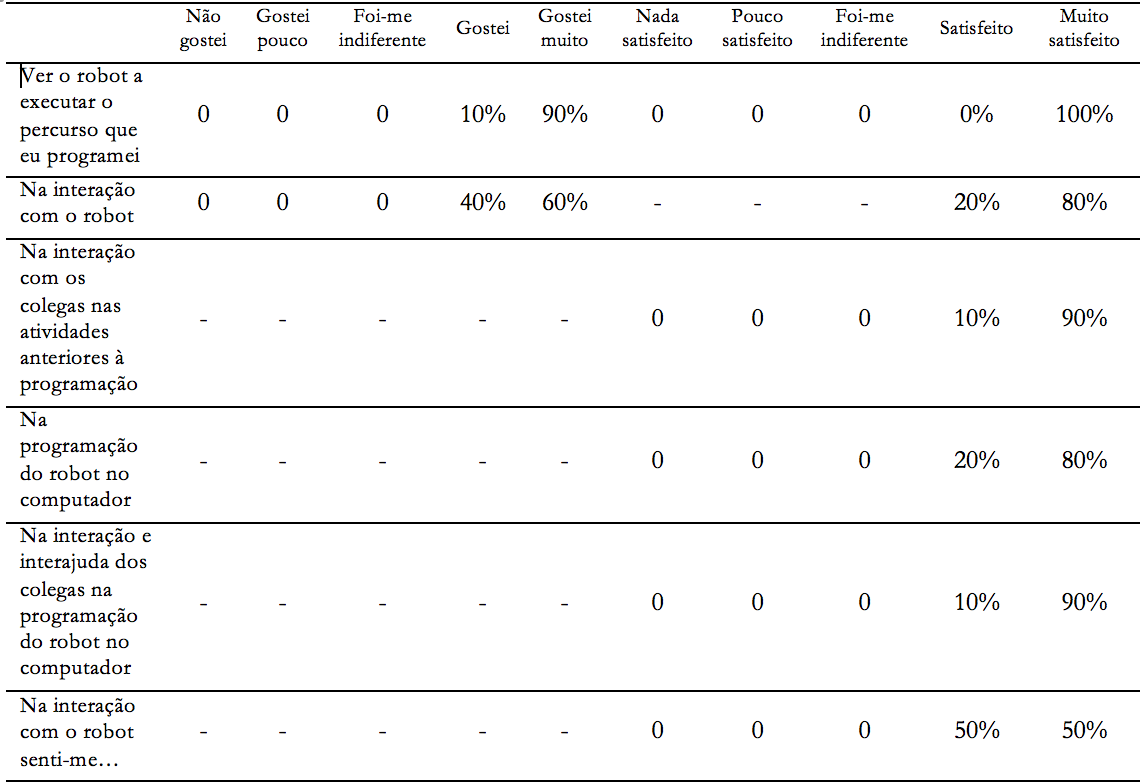 Tabela 1 – Feedback dos alunos sobre as atividades desenvolvidas
19
Robots & NEE: A robótica virtual como promotora de inclusão e da aprendizagem por projetos lúdicos 
Cristina Conchinha, Maria Leal e João Correia de Freitas
Nas duas questões abertas do questionário, verificamos que, na opinião dos alunos, as atividades de programação foram importantes, porque: 
“ajudou os meninos e meninas disléxicos à ajudar (a aprender) onde é a esquerda e a direita”;
“gostei de fazer a letra do meu nome”;
“eu gostei muito”;
“diverti-me muito”;
“foi a primeira vez que trabalhei com o robô e gostei”;
“achei muito interessante”;
 “adorei fazer o percurso do robô”.
20
Robots & NEE: A robótica virtual como promotora de inclusão e da aprendizagem por projetos lúdicos 
Cristina Conchinha, Maria Leal e João Correia de Freitas
Questionados sobre os conhecimentos que desenvolveram com as atividades de programação, foram registadas diversas opiniões: 
“fiquei a conhecer como mandar no robô como eu quero e fiquei a conhecer melhor algumas coisas de matemática”; 
“Fiquei a saber melhor a direita e a esquerda”; 
“aprendi a programar o robô”; 
“aprendi a virar à direita à esquerda, andar em frente e para trás com o robô no computador”; 
“fiquei a conhecer melhor algumas coisas de matemática: virar à direita e à esquerda, contar, andar para frente e para trás no computador. E aprendi a escrever melhor”; 
“aprendi como por ex: que o robô pode-se mexer para qualquer lado e que há muitas maneiras para encontrar a esquerda e a direita”.
21
Robots & NEE: A robótica virtual como promotora de inclusão e da aprendizagem por projetos lúdicos 
Cristina Conchinha, Maria Leal e João Correia de Freitas
Discussão e conclusão
RV mais flexível e acessível;
Inclusão dos alunos com NEE;
Criação de mapas de acordo com os objetivos educativos;
Construção de guiões de programação ilustrados;
Redação e dramatização de uma história através do robot “Robo”;
22
Robots & NEE: A robótica virtual como promotora de inclusão e da aprendizagem por projetos lúdicos 
Cristina Conchinha, Maria Leal e João Correia de Freitas
Exploração e integração de diversas áreas curriculares, tais como língua portuguesa, língua inglesa, estudo do meio, matemática e programação e pensamento computacional;
Aprendizagem através de atividades lúdicas e apelativas para os alunos com e sem NEE;
Deteção de “novas” competências nos alunos;
Resolução de problemas e aceitação do erro;
Melhoria da autoestima dos alunos.
23
Robots & NEE: A robótica virtual como promotora de inclusão e da aprendizagem por projetos lúdicos - Cristina Conchinha, Maria Leal e João Correia de Freitas
Referências
Almeida, C. M. D. S. (2015). A importância da aprendizagem da robótica no desenvolvimento do pensamento computacional: um estudo com alunos do 4º ano. Tese de Mestrado em Educação. Instituto de Educação da Universidade de Lisboa.


Conchinha, C., Osório, P. & Freitas, J. C. (2015). Playful learning: Educational robotics applied to students with learning disabilities. Atas do XVII Simpósio Internacional de Informática Educativa (SIIE 15).
24
Encarnação, P. (2012). Apresentação dos resultados do Projeto COMPSAR - COMparison of Physical and Simulated Assistive Robots. Estudo comparativo da utilização de robôs físicos e virtuais por crianças com e sem disfunções neuromotoras. https://br.groups.yahoo.com/neo/groups/acessibilidade/conversations/messages/14686 (Acedido em 01/03/2016).


Gayer, M. C., Roehrs, R., Escoto, D. F., Rodrigues, D. T., & Denardin, E. L. G. (2014). Espaço reativo: Ensinar e aprender brincando na formação de professores. Anais do Salão Internacional de Ensino, Pesquisa e Extensão, 6(1).
25
López, S. I. M., & Valenzuela, B. G. E. (2015). NIÑOS y adolescentes con necesidades educativas especiales. Revista Médica Clínica Las Condes, 26(1), 42-51.


Piaget, J. (1972). A epistemologia genética. Petrópolis: Editora Vozes.


Project COMPSAR (2012). Project COMPSAR - COMparison of Physical and Simulated Assistive Robots. http://www.compsar.anditec.pt (Acedido em 01/03/2016).
26
Ribeiro, C. (2006). RobôCarochinha: Um Estudo Qualitativo sobre a Robótica Educativa no 1º ciclo do Ensino Básico. Tese de Mestrado em Educação. Instituto de Educação e Psicologia da Universidade do Minho.


Rocha, R. (2006). Utilização da robótica pedagógica no processo de ensino-aprendizagem de programação de computadores. Centro Federal e Educação Tecnológica de Minas Gerais, Belo Horizonte.
27
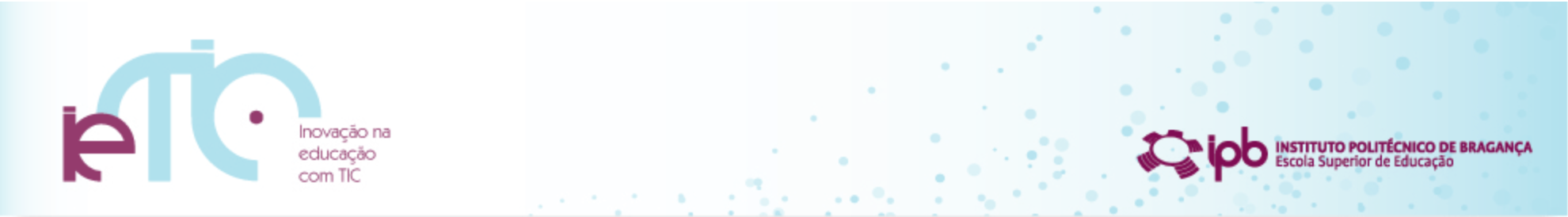 Gratos,
Cristina Conchinha, Maria Leal e João Correia de Freitas.
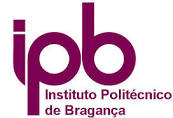 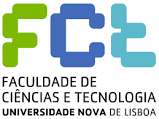 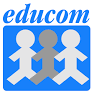 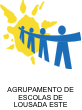 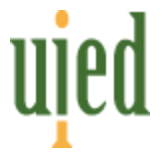